Муниципальное автономное дошкольное образовательное учреждение «Березка»
Развитие речи детей раннего возраста. 
Причины для беспокойства.
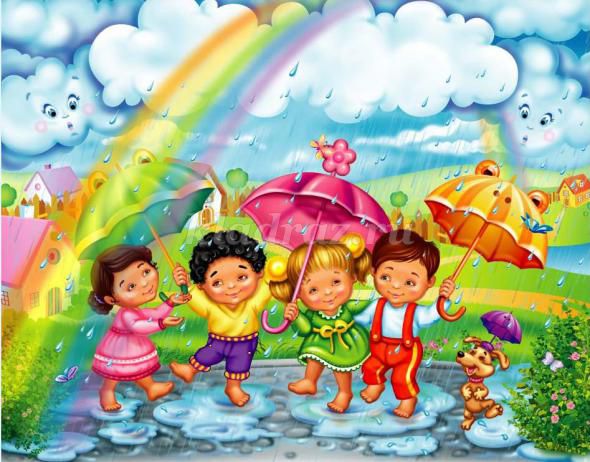 Учитель-логопед первой квалификационной категории Орлова Анастасия Ивановна
Речь – один из наиболее мощных  факторов развития ребёнка. Это обусловлено исключительной ролью, которую она играет в жизни человека. Благодаря речи люди сообщают мысли, желания, передают свой жизненный опыт, согласовывают свои действия. Она служит основным средством общения людей. 
     Речь – основа мышления и его орудие. Речь пронизывает все стороны человеческой жизни. От уровня речевого развития зависит общее интеллектуальное развитие . Речь выступает как средство регуляции психической деятельности и поведения, организует эмоциональные переживания. Развитие речи оказывает большое влияние на формирование личности, на волевые качества, характер, взгляды, убеждения. 
     Речь человека – это его визитная карточка. Речь ребёнка отражает социальную среду, в которой он растёт. Дети с нарушениями речи входят в группу риска по адаптации в школе.
Родители должны знать, что речь не является врождённой способностью человека, она формируется постепенно, вместе с развитием ребёнка.
     Для нормального становления речи необходимо, чтобы кора головного мозга достигла определённой зрелости, органы чувств ребёнка – слух, зрение, обоняние, осязание – были достаточно развиты.
     Необходимо, чтобы формировалась потребность в общении. Если ребёнок не получает новых, ярких впечатлений, не создана обстановка, среда, способствующая развитию движений и речи, задерживается и его физическое и психическое развитие.
Овладение речевой функцией предполагает:
- способность говорить;
- способность понимать сказанное;
     Речь в своём развитии проходит определённые этапы. На каждом из этапов элементы речевой системы формируются в определённой закономерности.
     Родителям необходимо знать закономерности нормального развития детской речи, активно и правильно руководить этим процессом. Вовремя замечать недостатки в развитии речи детей, и сходить на консультацию к логопеду, если что-то не так. 
 Этапы развития речи.
      Развитие речевой системы можно охарактеризовать как последовательное и скачкообразное одновременно.
     Первоначально ребёнок контактирует с
 окружающими, используя экспрессивно-мимические 
средства, которые отражают его эмоциональное 
состояние. Они служат для передачи позитивного или
 негативного сообщения.
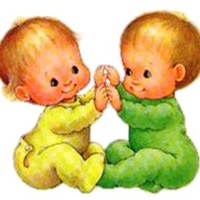 Младенчество.
     Первый период развития речи идёт от 0 до 6 месяцев – это младенчество. Уже к концу первого месяца по характеру плача младенца можно понять некоторые его желания. 
С 2-х месяцев общение устанавливается  с помощью взгляда и первых мимических движений, затем ребёнок начинает улыбаться и взмахивать руками. Крик становится всё более интонированным, выразительным.
В 3-4 месяца начинает формироваться избирательное внимание к речи окружающих. Ребёнок узнаёт голос матери. Появляются попытки повторить отдельные элементы речи взрослых. Интонации становятся разнообразными – появляется гуление. 
К концу 4-го месяца младенец воспроизводит такое многообразие звуков, которое не встречается ни в одном языке. Забавляясь звуками, малыш не только произносит различные гласные и согласные звуки, но и начинает повторять слоги.
 В этот период развития возникает
 непосредственно эмоциональная
 форма общения.
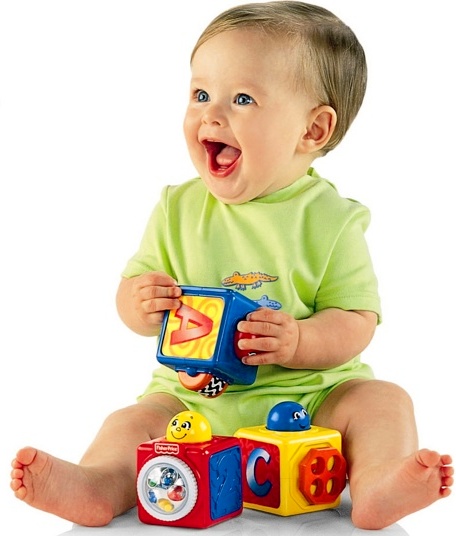 В 7-10 месяцев – наступает вторая половина младенчества, которая характеризуется периодом активного интереса ребёнка к окружающему миру. Это период лепета. Появляются первые специфические интонационные черты, ритмические повторения слогов: эй-иа, ба-ба, тя-тя, та-та, дя-дя и д.р. Так закладывается  и формируется имитационное подражание звучащей речи: тон, ритм, темп, мелодика, интонация. Развивается способность не просто слышать звуки, но и воспринимать звучащую речь.
  На 7-8 месяце ребёнок понимает многие слова, узнаёт названия многих предметов, которые ему показывают.  Развивается отражённый лепет и самолепет – собственная речевая активность. Ребёнок пользуется лепетом для выражения своих желаний, заставляет обратить на него внимание. В этот же период возникают эмоциональные реакции, соответствующие мимике и жестам взрослых. Ребёнок начинает выполнять простые словесные инструкции. 
К 8-9 месяцам  развивается понимание речи, возникает стремление контактировать  со  взрослыми, активно используя игрушки.
К концу первого года жизни в 10-12 месяцев появляются первые слова. Ребёнок начинает демонстрировать свои умения по просьбе взрослого (прощается,  целует, обнимает, играет в “ладушки”, просится на руки) и выражает свои желания речевыми средствами: на, дай, там, папа, мама, бах, ав-ав, би-би, ту-ту и т.д. Причём одинаковыми по звучанию словами ребёнок обозначает разные понятия. Например, дай – это и возьми, и отдай, и приглашение поиграть и, т.д.
Ранний возраст.

       После года развитие речи идёт стремительно. 
Ребёнок всё больше и больше произносит осмысленных звукосочетаний, слов, состоящих  из одного – двух слогов. Значение слов всё ещё варьируется в зависимости от ситуации и переживаемых эмоций. У малыша появляется желание не только узнать, что это за предмет, но и что с ним можно делать, для чего он нужен. В речи больше глаголов.  В этом возрасте дети разговаривают с игрушками, картинками, с домашними животными. Дети понимают содержание несложных рассказов по сюжетной картине, выполняют простые инструкции. Язык жестов постепенно угасает.
К 1 году 6 месяцам в самостоятельной речи около 20 слов. 
В 2 года – 50 слов. В период между 1 годом 6 месяцев и 2 годами появляется предложение, состоящее из 2-3 слов.
 Характерно, что большинство фраз произносится
 в утвердительной форме.высказывания.
 ( "Миня хоте бику".)
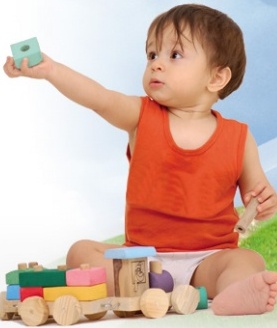 На 3 - ем году жизни дети рассматривают в книжках картинки (5-7 минут), слушают небольшие истории, понимают значение слов большой – маленький. У них не только увеличивается запас общеупотребительных слов, но и появляется стремление к словотворчеству, изобретаются новые слова. Возникает потребность в самостоятельности, стремление действовать независимо от взрослых, развивается самооценка. Ребёнок говорит о себе в первом лице (я). К трём годам активный словарь ребёнка включает 1500 слов. Вместо простой 2-х сложной фразы он начинает использовать развёрнутое предложение. Совершенствуется грамматический строй речи.
 К 3-м годам ребёнок использует все части речи и строит полные грамматически оформленные предложения. На основе общения речь начинает выполнять функцию организации его действий. 
Возникают первые модели словообразования, речь становится регулятором поведения. Развивается связное монологическое высказывание
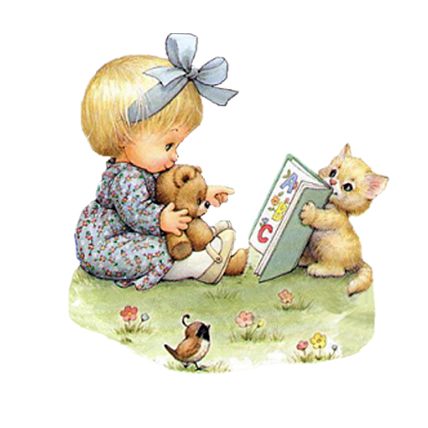 Периоды развития понимания речи.
     Нельзя не остановиться на периодах развития понимания речи. Понимание речи предполагает не только восприятие слышимых звуков, но и расшифровку смыслового потока речи.

I – уровень --- ребёнок прислушивается к голосу взрослого, адекватно реагирует на интонацию, узнаёт знакомые голоса (3-6 месяцев).
II – уровень ---- ребёнок понимает отдельные инструкции и подчиняется некоторым словесным командам – поцелуй маму, дай ручку, нельзя (6-10 месяцев).
III – уровень--- ребёнок понимает названия отдельных предметов (10-12 месяцев). Узнаёт их изображения (12-14 месяцев). Узнаёт их на сюжетных картинках (15-18 месяцев).
IY – уровень --- ребёнок понимает обозначения действий в различных ситуациях (покажи, кто сидит, спит, лежит). Ребёнок понимает 2-х ступенчатые инструкции (пойди на кухню и принеси чашку). Понимает значение предлогов в конкретной ситуации (на чём ты сидишь?). Ребёнку доступно установление простых причинно-следственных связей (2 года 6 месяцев).
Y- уровень --- ребёнок понимает сложноподчинённые предложения, понимает значение предлогов вне конкретной ситуации (к 4-м годам).
Основания для беспокойства родителей.
     Родители любят своё чадо, радуются его успехам, появлению чего-то нового в его развитии. И конечно замечают, что что-то не совсем так как у других. Посмотрим, что же может послужить основанием для беспокойства родителей.
--От 0 – 6 месяцев ребёнок не реагирует на звуки, не поворачивает голову в сторону взрослого; наблюдается отсутствие смеха, гуления или однообразное гуление;
-- 10 -12 месяцев ребёнок не реагирует на своё имя, наблюдается отсутствие лепетных слов;
-- от 1 года до 3 лет наблюдается стойкое и длительное по времени отсутствие речевого подражания новым для ребёнка словам. Ребёнок воспроизводит часть вместо целого слова или искажает его, используя аморфные слова. Например, дека - девочка, пику купи, пэха - хлеб и другие малопонятные окружающим слова.
-- Ребёнок не строит из накопленных слов предложений. Не появляются глаголы. Или ребёнок строит предложения, но их грамматическое оформление грубо искажено. Например, " Аня хоте не". - "Я не хочу".
--  Не говорит о себе в первом лице ( не использует местоимение "я").
-- Во время речи кончик языка высовывается между зубами, звуки произносятся с "хлюпающим звуком" или имеют носовой оттенок.
-- к двум годам ребёнок не может показать части тела, которые ему называет взрослый, не выполняет сложные просьбы типа: "Сходи на кухню и принеси чашку. Дай кошке молока, а собачке косточку.
-- Не узнаёт близких на фото.
-- к 2,5 годам не понимает разницу между словами "большой" и "маленький".
-- к 3 годам не понимает короткие стихи, рассказы, сказки не пытается их пересказывать, не может ответить на вопрос как его имя, фамилия.
-- не использует в речи предложения из 3-4 слов.
-- Понимают ли речь ребёнка посторонние люди? Легко ли вы сами понимаете своего малыша?
-- нет ли запинок;
-- не держит ли постоянно рот открытым;
-- не бегут ли постоянно слюнки;
В 4 года начинается дошкольный возраст. На что тут следует обратить внимание?
-- Понимает ли ребёнок всё, что говорят окружающие его люди,  считает ли в пределах 5?
-- малыш не слушает длинные сказки, не может рассказать стих, сказку самостоятельно.
-- затрудняется перед началом речи.
--речь неразборчива.
-- неправильно произносит звуки, не может сгруппировать предметы, действия, признаки по обобщающим признакам игрушки, посуда, животные и т.д.;
-- искажает слоговую структуру .
Уважаемые родители!
     Сложное многоуровневое строение речи и речевой деятельности обуславливает разнообразие её нарушений и носит стойкий характер. Многие нарушения можно диагностировать в раннем возрасте. И чем раньше вы обратились к специалистам, чем раньше начаты мероприятия по оказанию квалифицированной помощи по развитию речи, тем лучше и быстрее, устойчивее будет результат.
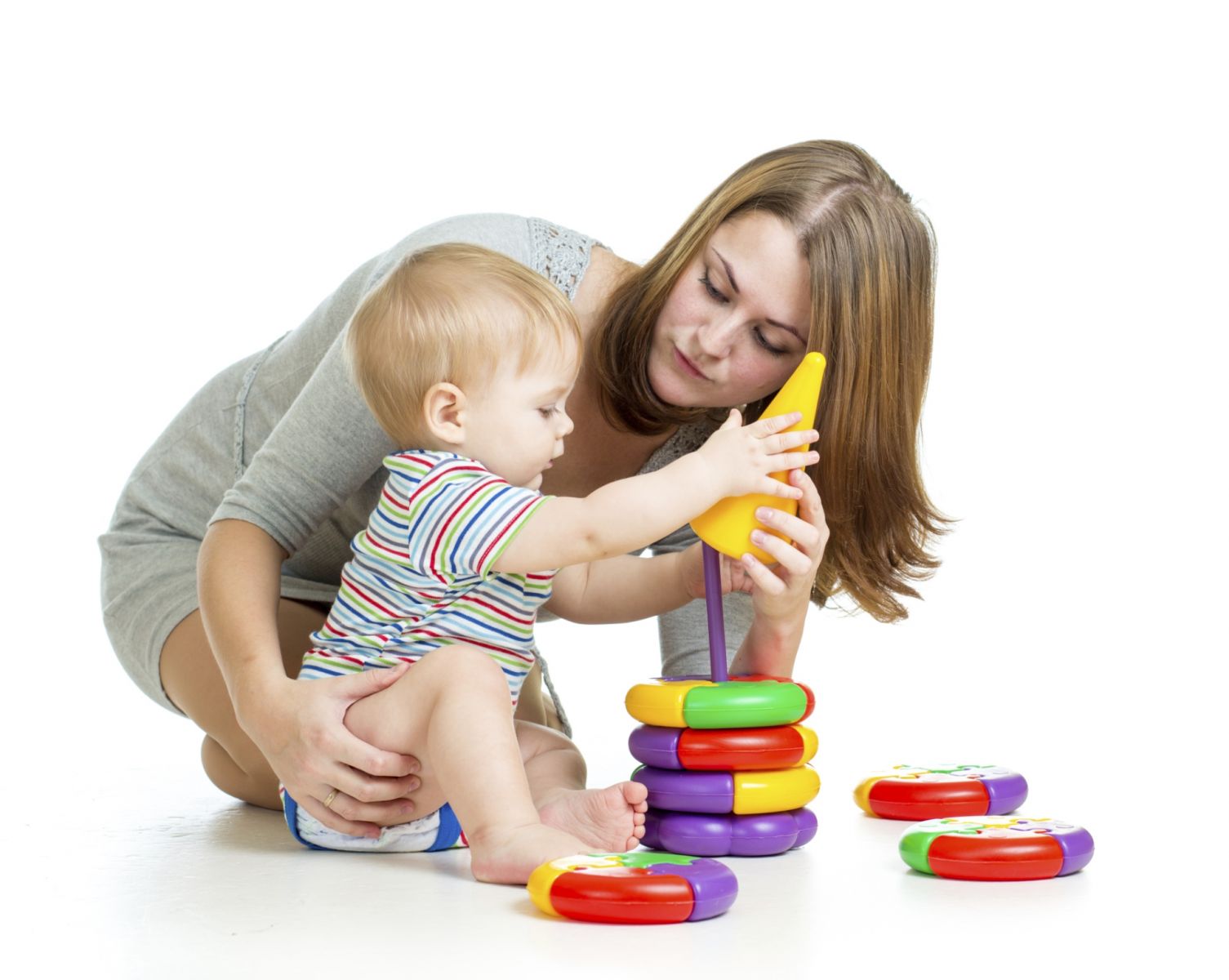 Удачи вам и вашим детям